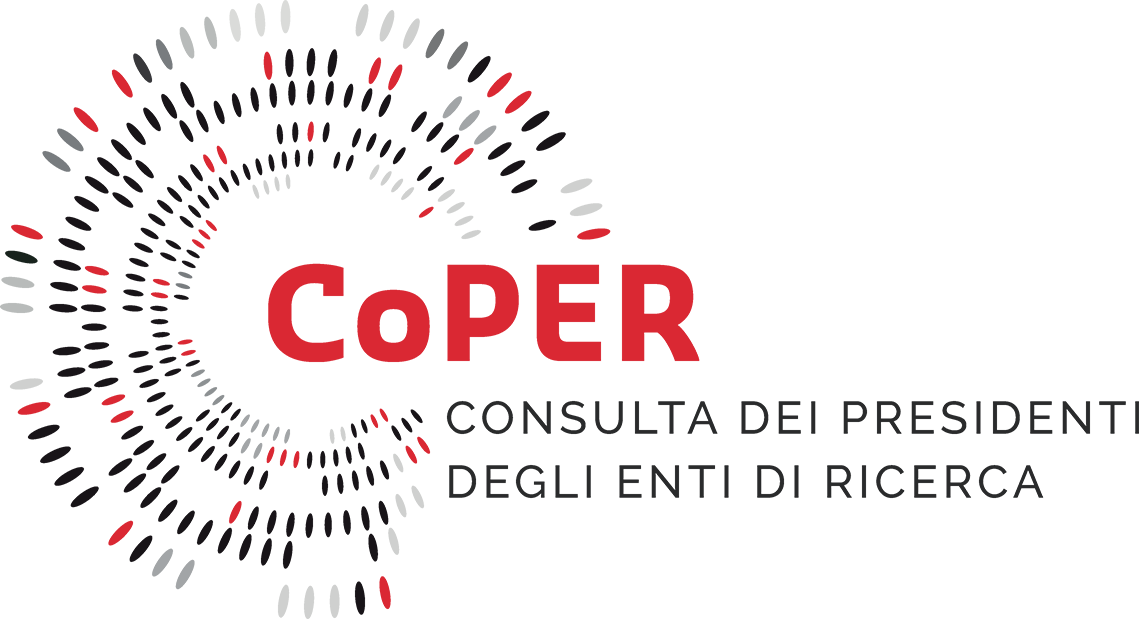 Open Science CoPER n.15https://agenda.infn.it/e/coper.openscience/15https://home.infn.it/conper/openscience.html
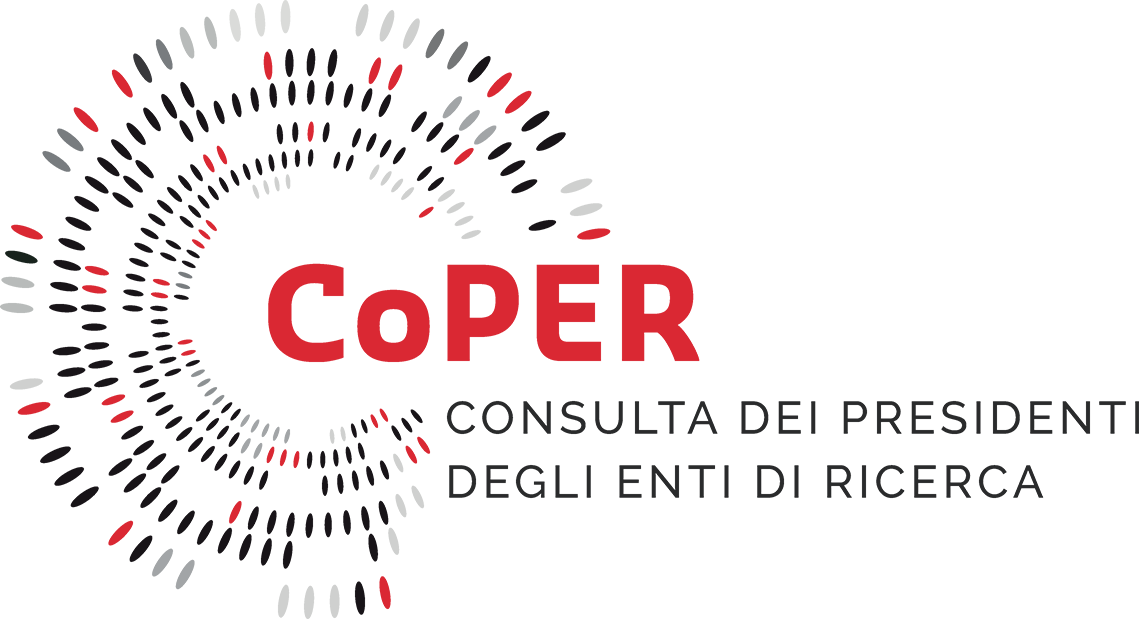 Stefano, Anna Grazia, Mario
20221201

Proveremo la piattaforma opensource BlueMeet GARR
https://blue.meet.garr.it/b/ire-hnm-o6q-cz7
stefano, anna grazia, mario Intro 20221201
1
aggiornamenti
Benvenuto ai rappresentanti ASI
Paola Bergamaschi e Marco Pizzarelli
 Contatto con Segretario Generale CODIGER 
Moreno Tivan
Giovanni De Simone: Carrozza ok
Presidente: informare Giovanni
stefano, anna grazia, mario Intro 20221201
2
Logistica convegno
https://agenda.infn.it/e/ConvegnoOpenscienceCoPER2022
Sala Marconi
Segreteria  CNR con aiuto INFN ✓
Rita Ciampichetti, Valentina Desantis e Sara Santorsa (CNR)
Lia Sabatini, Irene Piergentili (INFN Laboratori Nazionali di Frascati)
Modulo registrazione (indico)  INFN ✓
Locandina   CNR ✓ da inserire sulla agenda web
Hotel convenzionati  CNR ✓  PRENOTARSI
Cartellini segnanomi  INFN ✓ domani chiusura ma registrazioni rimangono aperte.
Cavalierini ? CNR ✓
Cena sociale 6 dicembre Tram Tram inserire sull agenda 
Coffee break CNR ✓ Grazie !   👏🏽
Videoconferenza BBB-GARR (INFN+CNR). Segr. Scientifica dedicata alla raccolta e proiezione delle presentazioni.    🚧 Raccolta e proposizione domande via chat
Irene Piergentili
Massimo Carboni vicedirettore GARR  
Lia mandare email di prove di connessione
Valentina.desantis@cnr.it inserita lista videoconf
Prove tecniche in presenza al CNR lunedi mattina ore 9 circa con Giovanni De Simone
Pubblicizzazione (lista oa-italia, pagine web conper, EPR, social OGNUNO NEI NOSTRI CANALI?) ✓
Importante tutte le presentazioni in anticipo, 
Telecamera in marconi rivolta anche verso il pubblico
Note introduttive stefano anna grazia mario giovanni
Stampa della timetable
Sollecitare note agli inadempienti
Sollecitare commenti e modifiche entro domani VENERDI ora di pranzo presentazione open data inviata  sulla lista conper.openscience@lists.infn.it 30 novembre
stefano, anna grazia, mario Intro 20221201
3
carryover
Lettera al MUR su PNSA con richiesta di incontro - ?
Bozza RISERVATA di AISA sulla agenda
Lettera ai Presidenti ConPER per favorire firma Agreement Valutazione ? (CNR e ISPRA?) – Insieme a gdl Valutazione (Roberta V)
Pagina web pubblica - in corso 🚧 v. relazione Angela e Roberta oggi
Prossime riunioni:
Settimanali   newdle (stefano)

Ultim’ora CNR ha firmato agreement valutazione
ISPRA 28 novembre CD odg
stefano, anna grazia, mario Intro 20221201
4